Bilanzierung UV/ Forderungen
Ziel/Kompetenzen: Jahresabschlussarbeiten bei Umlaufvermögen/Forderungen (UV) durchführen können: Forderungen beschreiben können (einbringlich, zweifelhaft, uneinbringlich) relevante Prinzipien erklären können, Einzel-Bewertung und Pauschal-Bewertung und notwendige Buchungen durchführen können;
3) Welche Prinzipien gelten
bei der Bewertung?
2) Was sind Forderungen?
1)Wo?
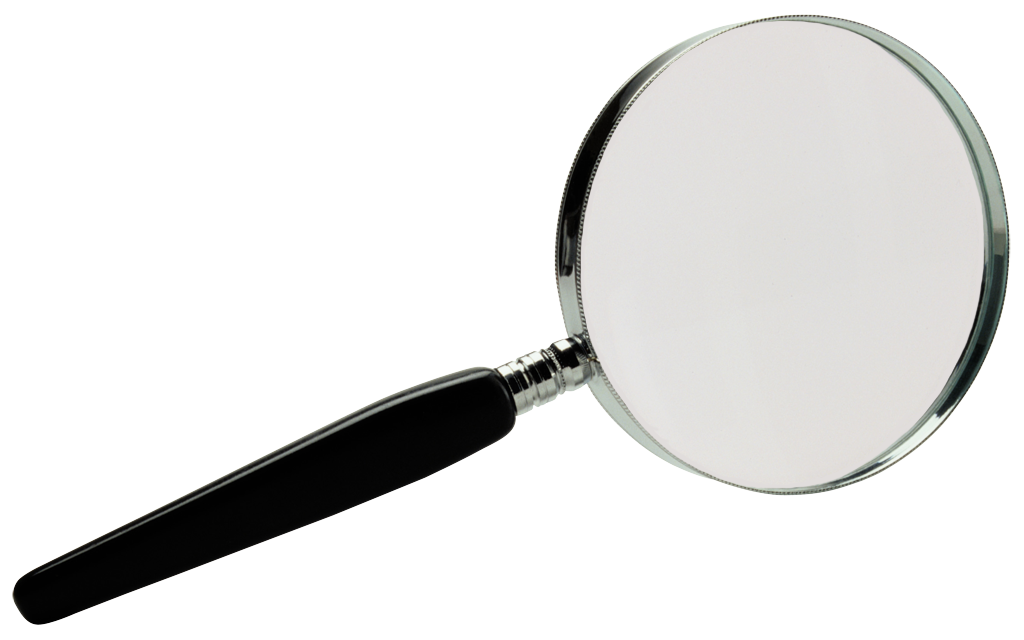 A
P
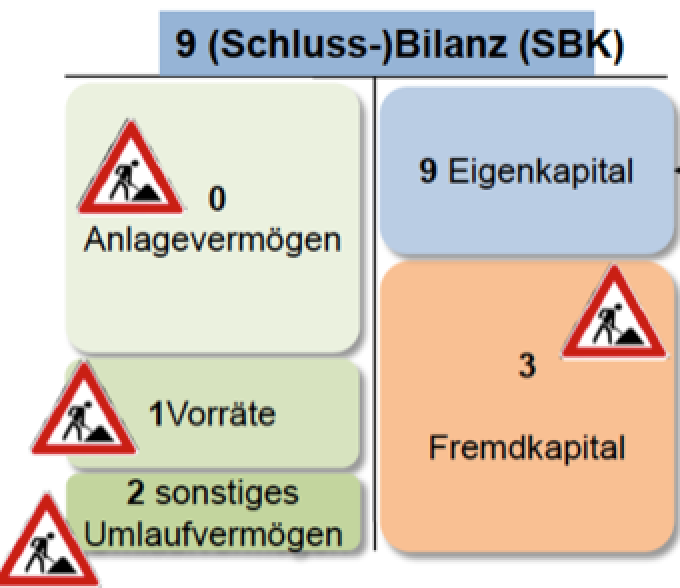 Schulden, die jemand anderer bei mir gemacht hat weil er z.B.
Auf Ziel eingekauft hat
Ein Darlehen bei mir aufgenommen hat
Bzw. ich aus einem sonstigen Grund eine Forderung habe
Forderungen gehören zum Umlaufvermögen
Strenges Niederstwertprinzip,
(Unterprinzip des Vorsichtsprinzips) d.h. bei einer Wertminderung muss der niedrigere Wert am Bilanzstichtag angesetzt werden. Wertminderungen treten bei Forderungen dann auf, wenn mein Schuldner in Zahlungsschwierigkeiten kommt.
5) Welche Bewertungs-
Möglichkeiten gibt es?
4) Welche Kategorien von Forderungen gibt es, 
    und was lässt sich daraus schließen?
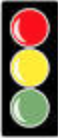 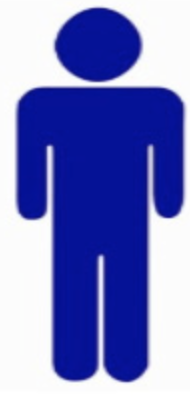 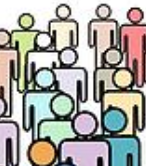 6) Was ist wann zu tun?
WB
WB
Aus gutem Grund
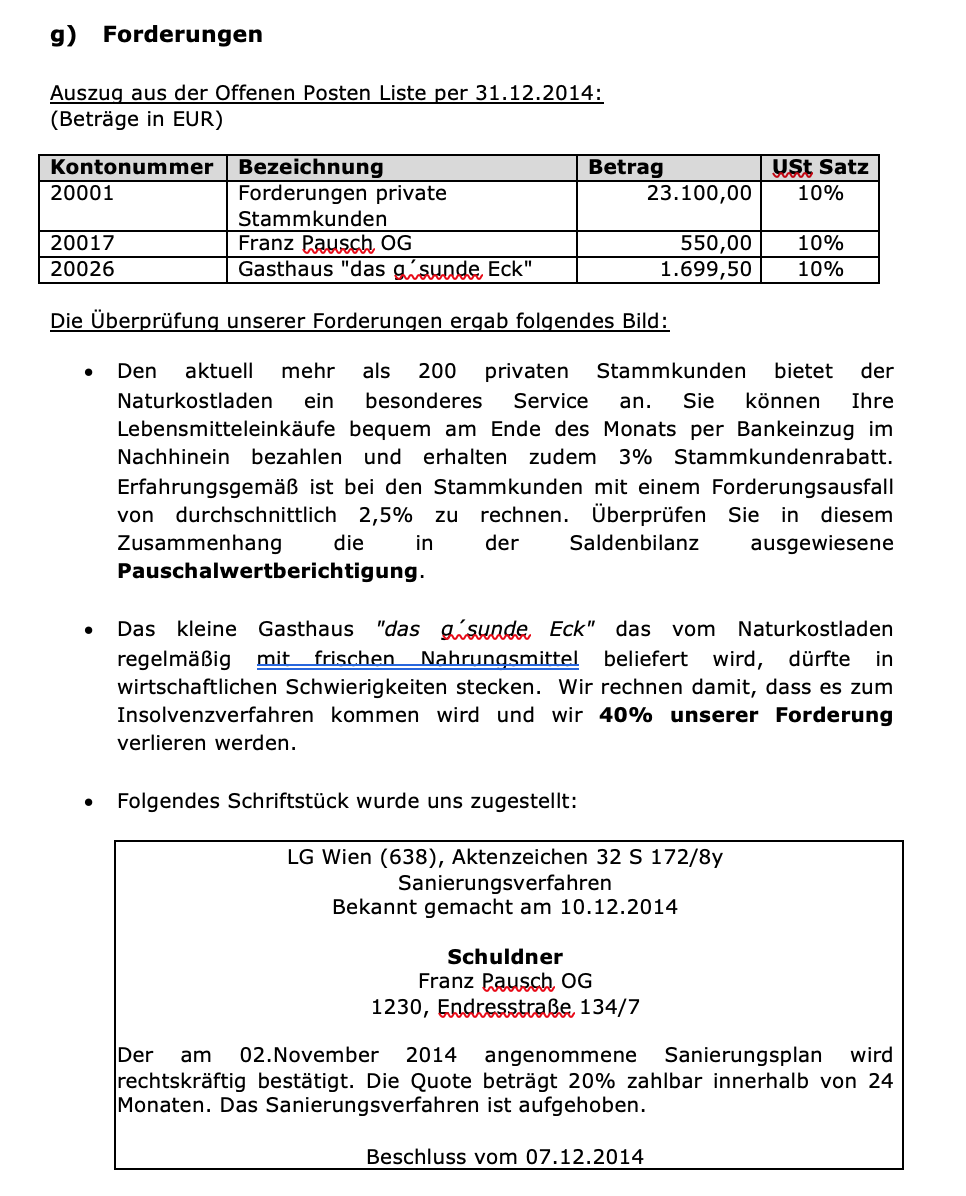 Forderungssituationen beurteilen
Alle Situationen die uneinbringlich sind:  Im uneinbringlichen Ausmaß abschreiben und UST im Soll ausbuchen, im Haben auf das Kundenkonto buchen
Alle Situationen die zweifelhaft sind: alle zweifelhaftenteile (netto) summieren =  Endbestand der Wertberichtigung: 
Wenn EB der Wertberichtigung höher ist als in der Saldenliste: 7 Zuweisung WB / 2 Einzel WB
Wenn EB der Wertberichtigung niedriger ist: 2 EWB / 4 Erträge aus der Auflösung von WB…

Pauschale WB gleich behandeln wie Einzel WB
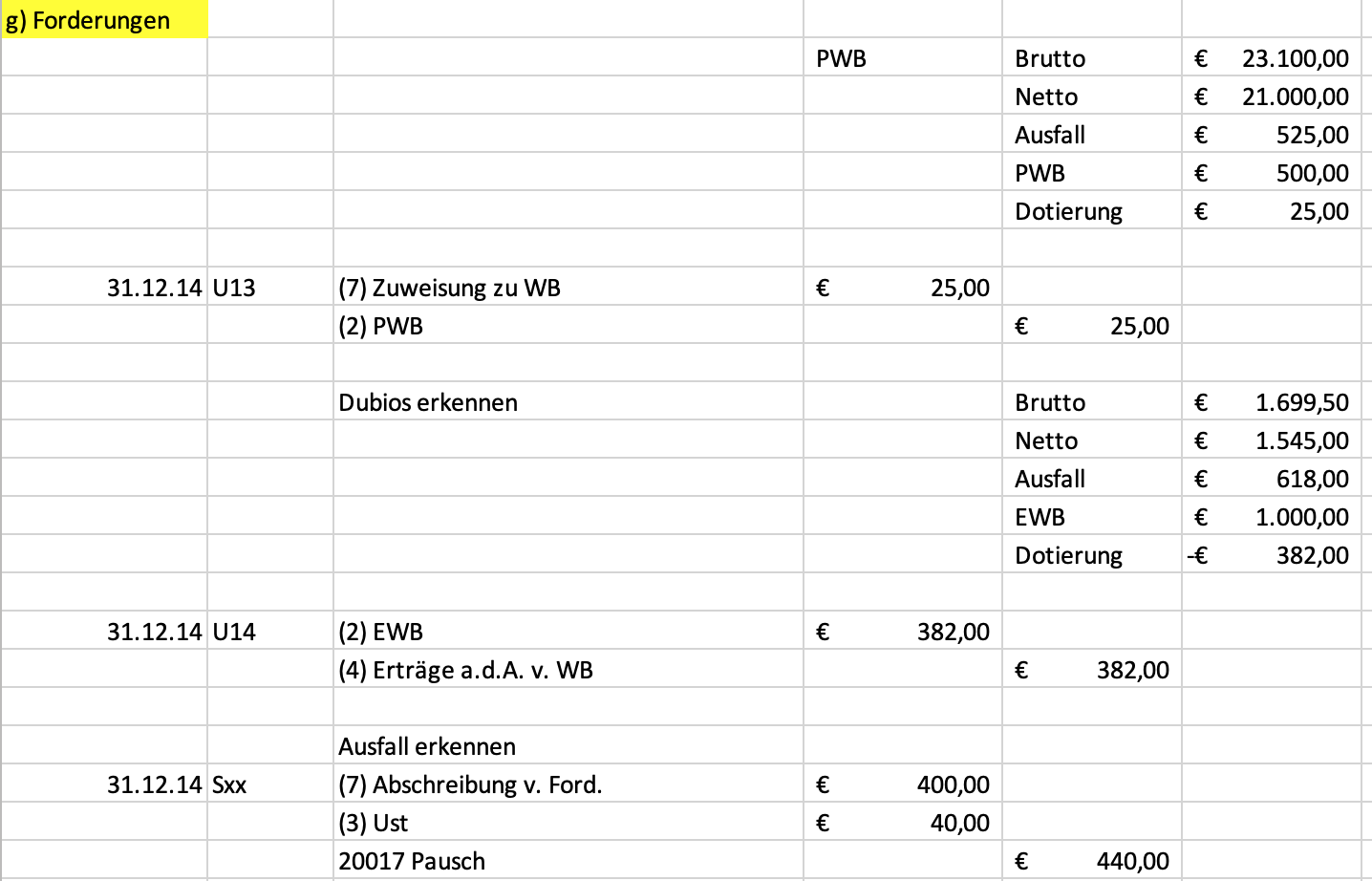 Forderungen Hubertushof
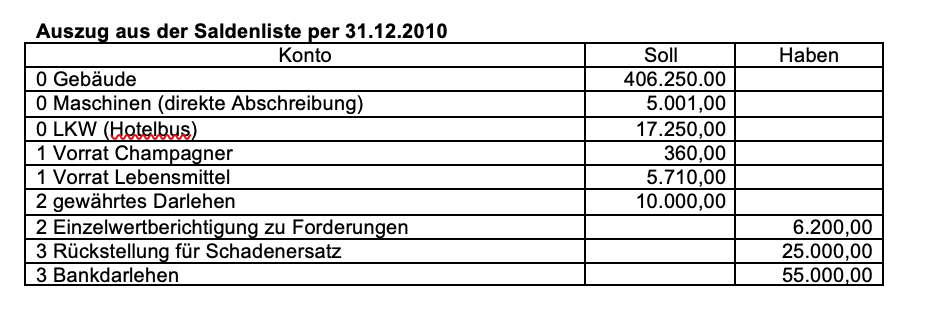 Forderungssituationen beurteilen
Alle Situationen die uneinbringlich sind:  Im uneinbringlichen Ausmaß abschreiben und UST im Soll ausbuchen, im Haben auf das Kundenkonto buchen
Alle Situationen die zweifelhaft sind: alle zweifelhaftenteile (netto) summieren =  Endbestand der Wertberichtigung: 
Wenn EB der Wertberichtigung höher ist als in der Saldenliste: 7 Zuweisung WB / 2 Einzel WB
Wenn EB der Wertberichtigung niedriger ist: 2 EWB / 4 Erträge aus der Auflösung von WB…
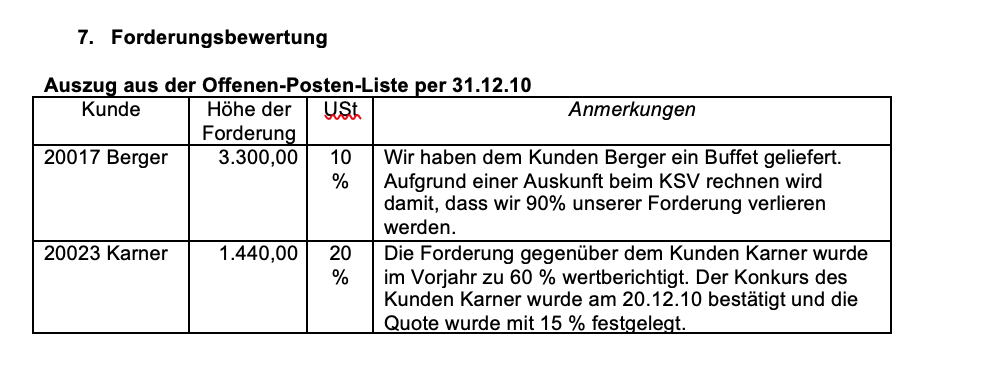 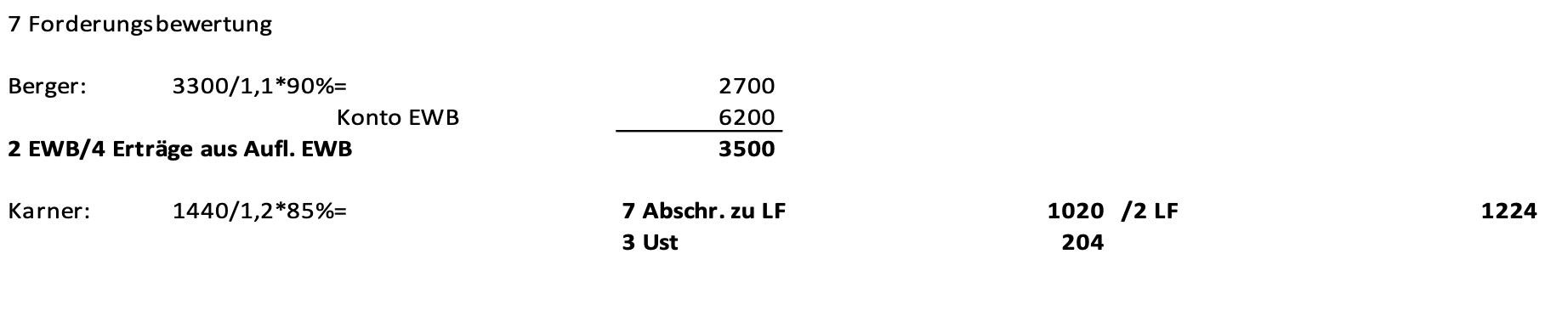 Forderungssituationen beurteilen
Wie verändert sich das Beispiel, wenn der Text beim Kunden Karner folgendermaßen lautet:
Das Konkursverfahren wurde eröffnet, wir rechnen mit einer Quote von 19%.
Musterklausur
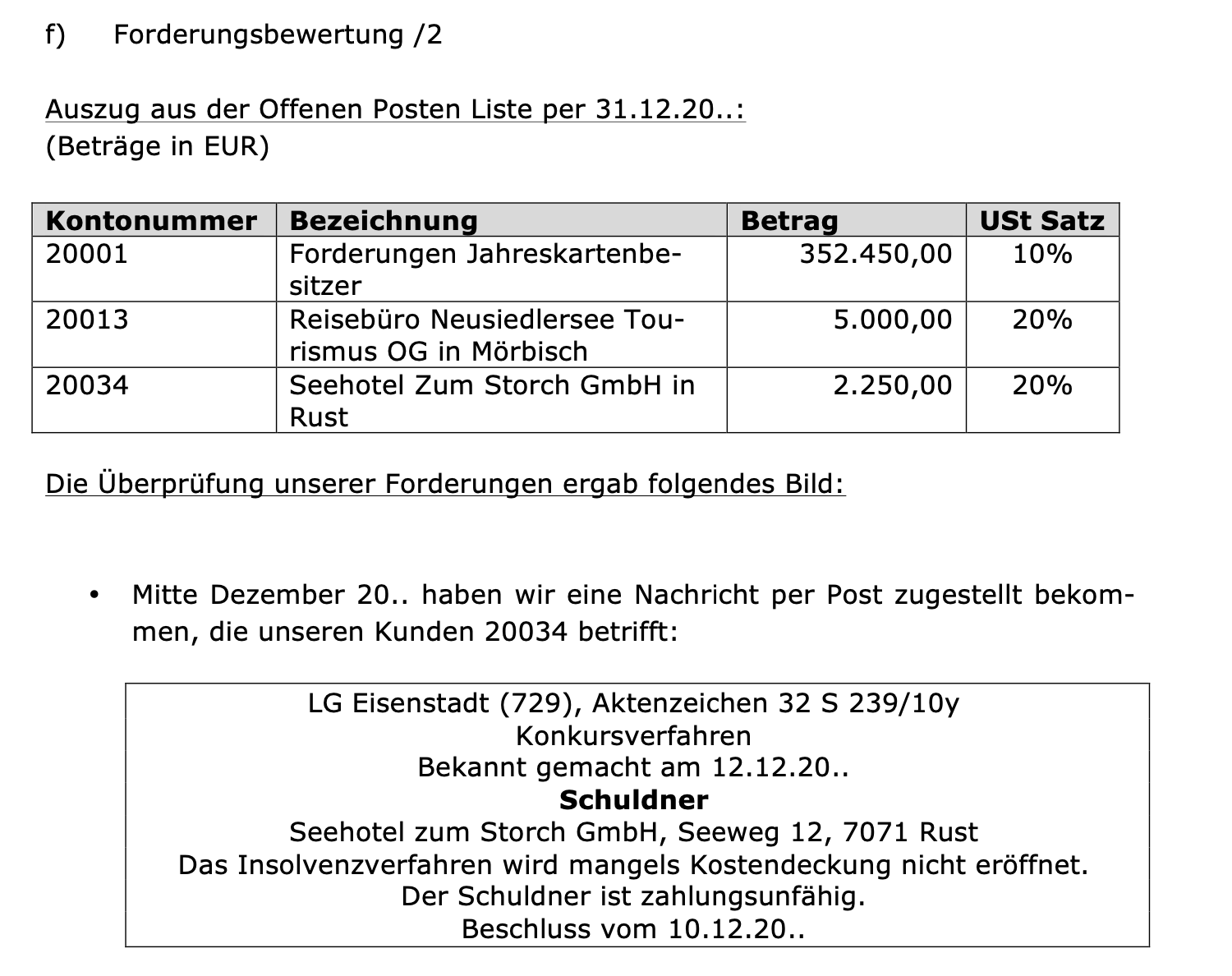 Forderungssituationen beurteilen
Alle Situationen die uneinbringlich sind:  Im uneinbringlichen Ausmaß abschreiben und UST im Soll ausbuchen, im Haben auf das Kundenkonto buchen

Ergänzen Sie diese Beispiel um eigenen Annahmen und lösen Sie diese.
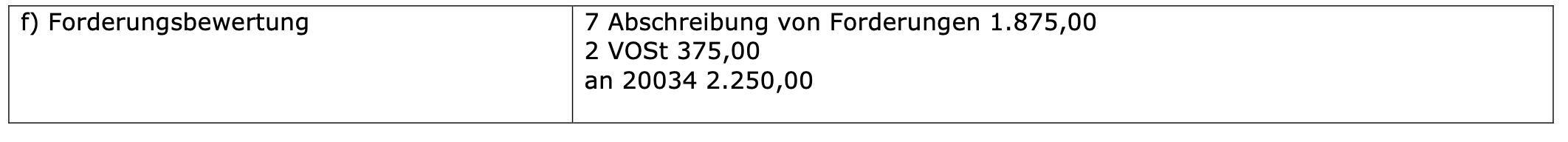 Rückstellungen, Rechnungsabgrenzungen
Aus gutem Grund
Hubertushof
Musterklausur
Bilanzierung  
Rückstellungen
Ziel/Kompetenzen: Anlässe für Rückstellungen beschreiben können, Bedeutung von Rückstellungen einschätzen können, Rückstellungen im Jahr der Entstehung bilden können, Rückstellungen im Folgejahr richtig behandeln können
3) Welche Prinzipien gelten
bei der Bewertung?
2) Was sind Rückstellungen?
1)Wo?
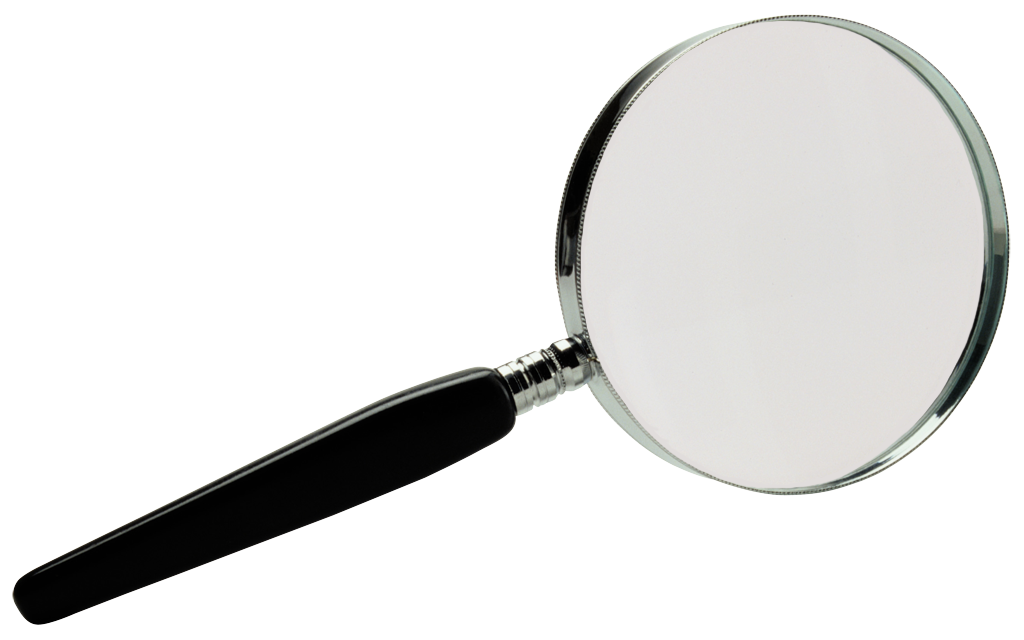 Passivposten (Vorsorgen) für ungewisse Verbindlichkeiten (Höhe, Wann, ob überhaupt)
Pensionen/Abfertigungen (lfr.)
Betriebssteuern (kfr.)
Rechts- und Beratungskosten (kfr.)
Prozesskosten, Schadenersatzleistungen (eher kfr.) Extrembeispiel: VW Abgasbetrug, BP Golf Mex. 
Sonstige ...
P
A
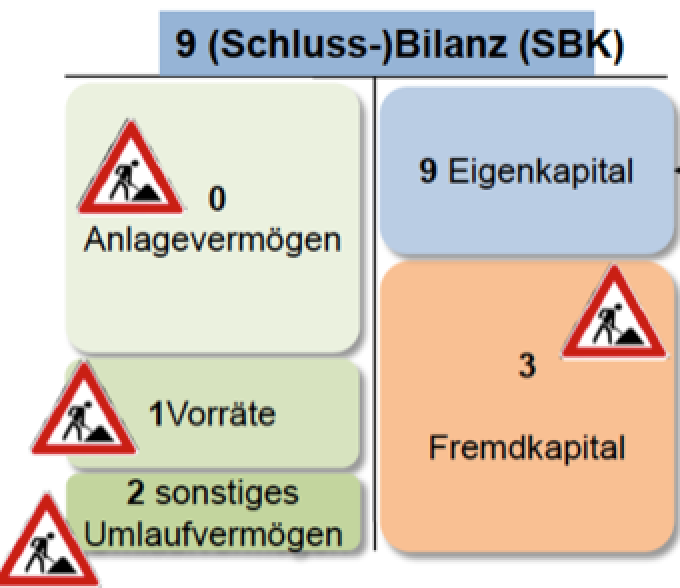 Höchstwertprinzip,
(Unterprinzip des Vorsichtsprinzips – man muss sich eher ärmer machen) d.h. bei einer Werterhöhung bzw. einer drohenden Verbindlichkeit muss schon vorgesorgt werden obwohl die Verbindlichkeit noch ungewiss ist (d.h. sie könnte gar nicht entstehen)
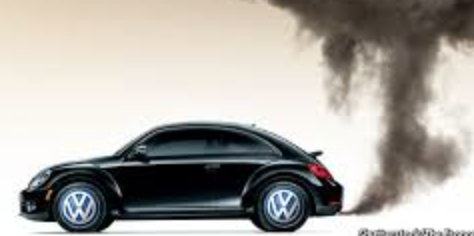 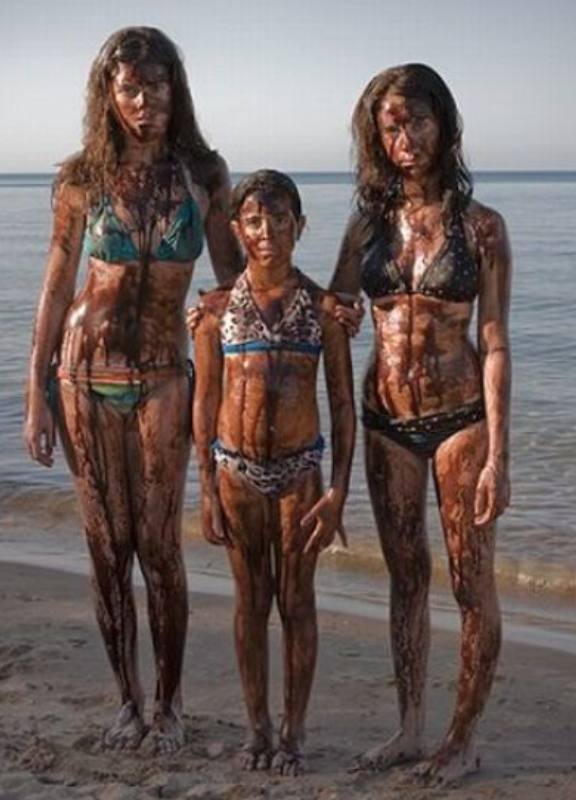 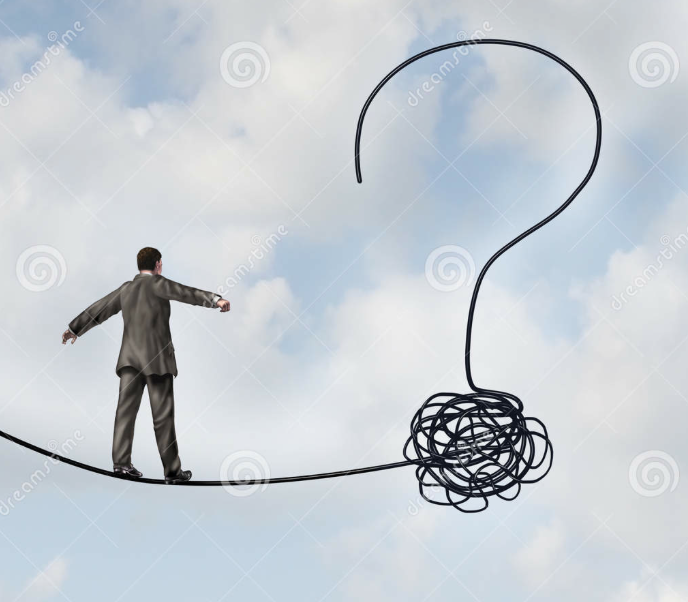 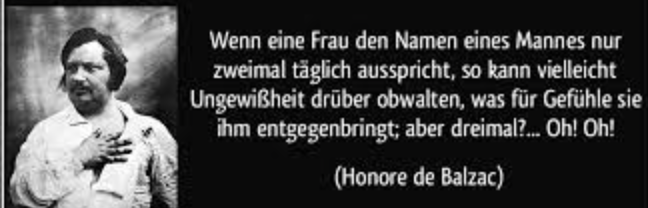 4) Was ist wann zu tun?
GuV
Bilanz
Aufw
Rst
=

Zu 
Wenig

Zu 
viel
Bilanzierung
Rechnungsabgrenzungen
Ziel/Kompetenzen: 
Eigene VZ, Fremde VZ, eigene Rst und fremde Rst unterscheiden können.
Prinzip für Rechnungsabgrenzungen erklären können, 
Rechnungsabgrenzungen richtig buchen können.
3) Welches Bewertungsprinzip?
2) Was sind R-abgrenzungen?
1)Wo?
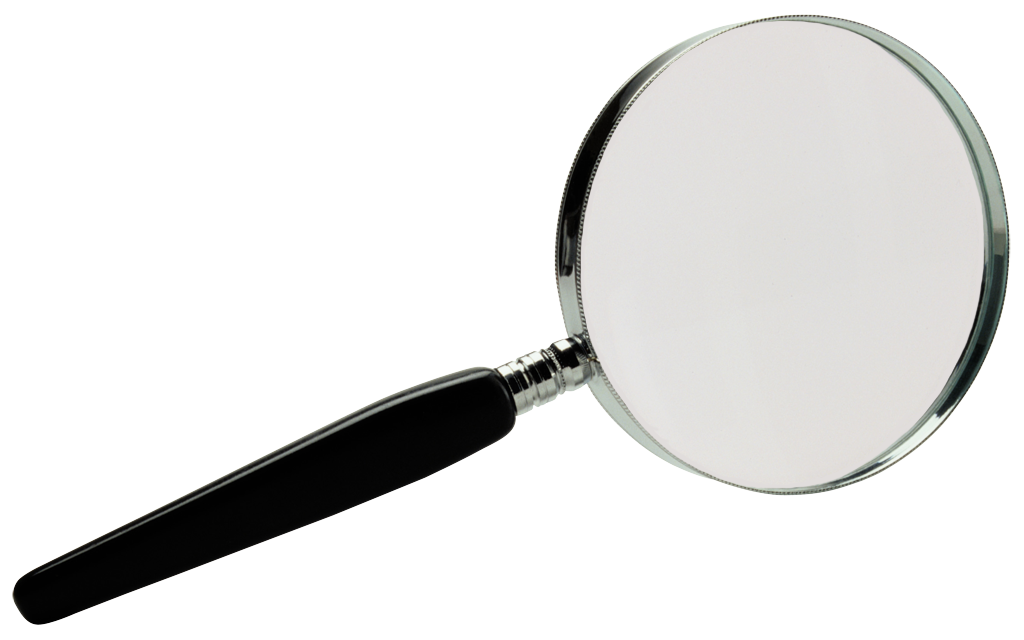 ... Beträge (Aufwände od. Erträge), die aufgrund von vertraglichen Vereinbarungen in einer anderen Periode gezahlt oder gebucht wurden als in jener, in welche sie gehören. z.B.:
P
A
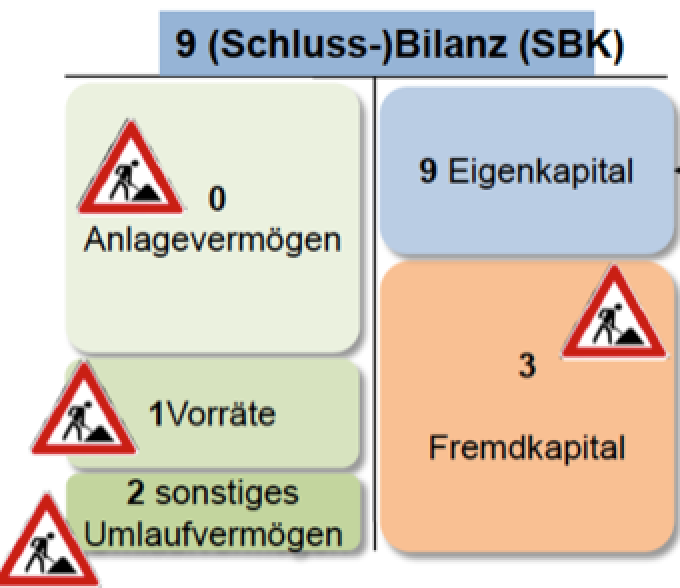 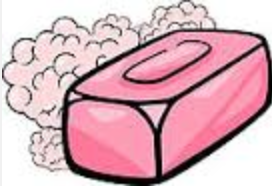 Periodengen-Reinheit,
Aufwendungen und Erträge sollen in die Periode gebucht werden, in der sie wirtschaftlich gehören. ... darurch entstehen...
E VZ (ARA), F Rst = Forderung
F VZ (PRA), E Rst = Verbindl.keit
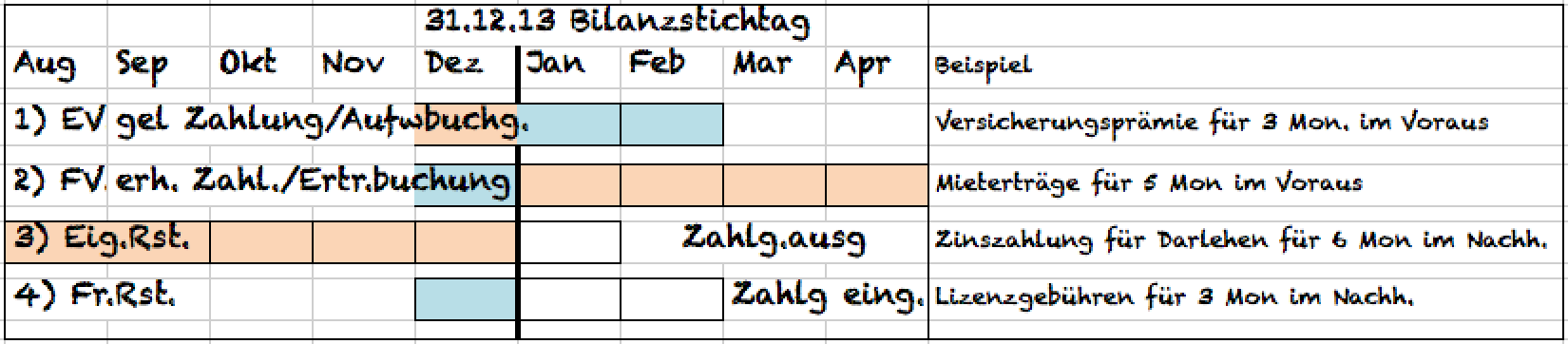 4) Was ist wann zu tun?
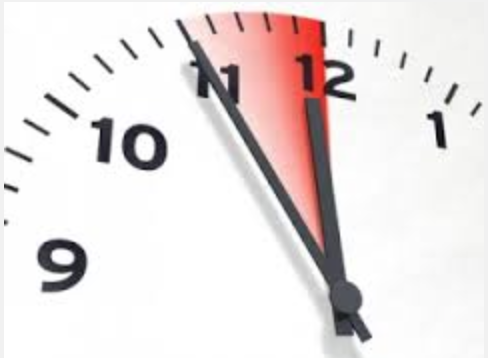 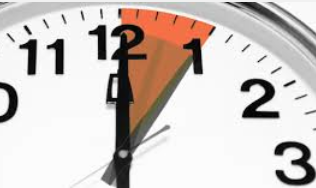 Rückstände       Einbuchen„...        „ Im Nachhinein...“
Vorausz.        Ausbuchen       „ im Voraus, ...“
Eigen

„wir zahlen“
Fremd

„wir erhalten“
Aus Gutem Grund
Rückstellungen erkennen
Rückstellungen: Ungewissheit in Höhe bzw. ob und wann … Rückstellung
Fall 1: Rückstellung die letztes Jahr gebildet wurde kann aufgelöst werden, da der Prozess gewonnen wurde
Fall 2: Wenn der Prozess wurde verloren und es sind 7000 zu bezahlen dh die Rückstellung ist zu verwenden und 1000 sind als Aufwand aus Vorperioden zu bezahlen + 20% UST … die als Vorsteuer geltend gemacht werden kann
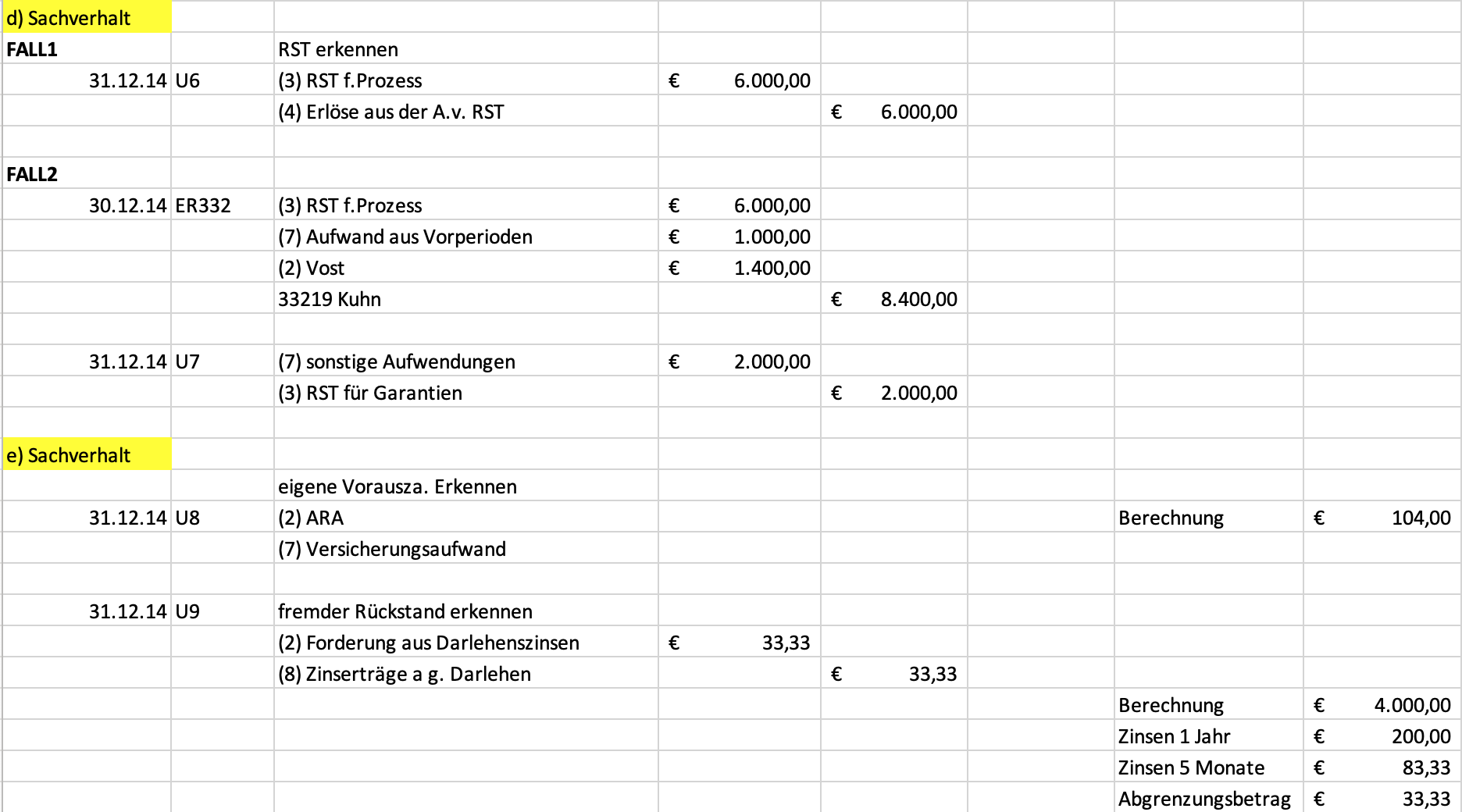 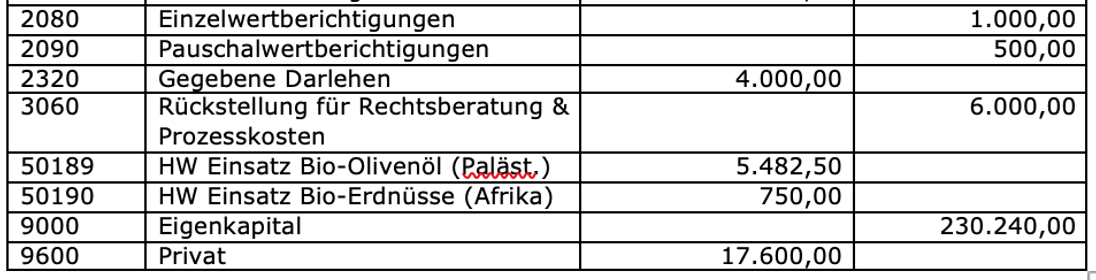 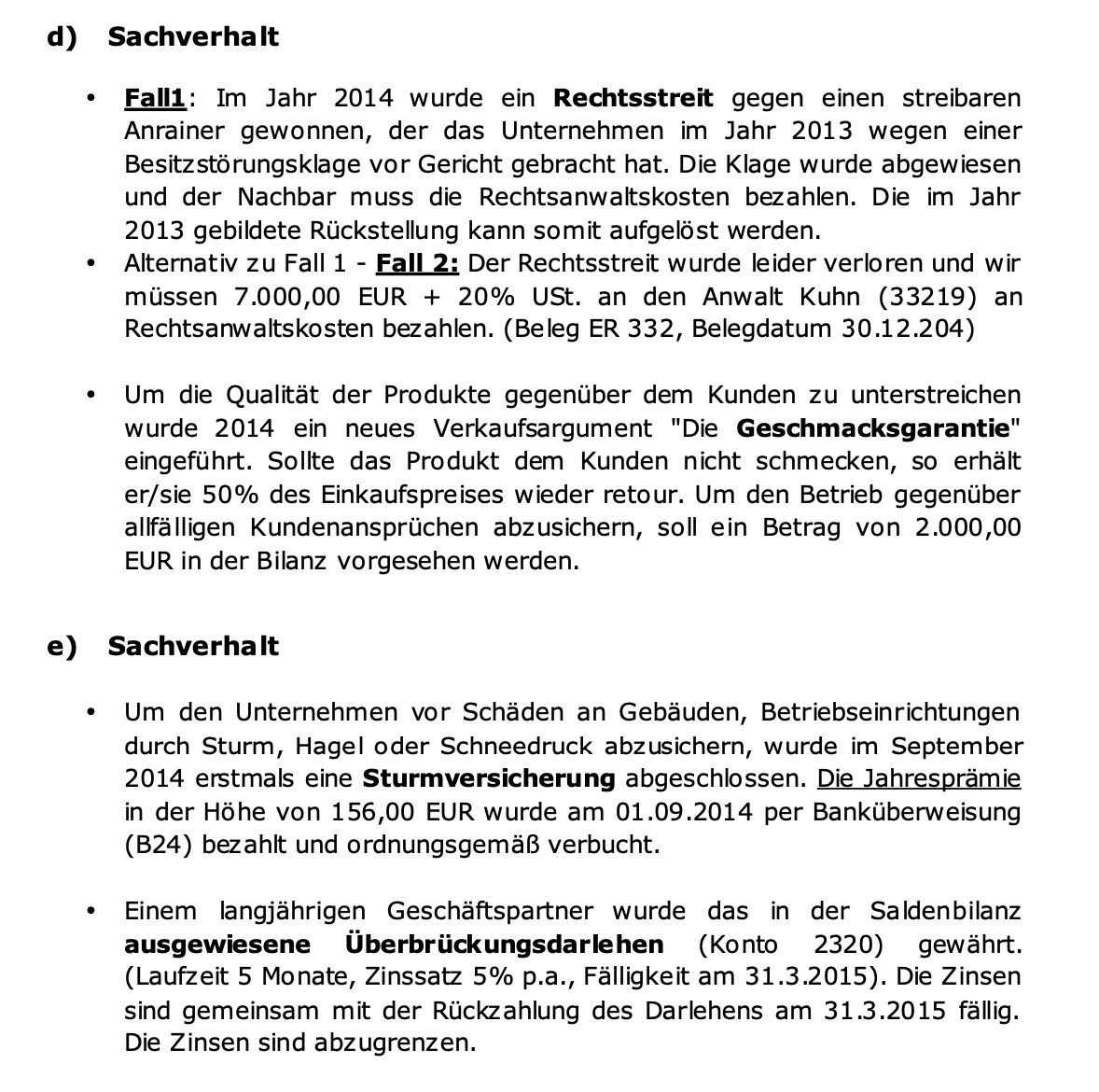 Rechnungsabgrenzungen erkennen: (4 Arten, eigene und fremde Vorauszahlungen, eigenen und fremde Rückstände) 
Sturmversicherung = Jahresprämie wurde am 1.9 für 1 Jahr bezahlt (im Voraus… da jetzt 31.12.) … daher eigene Vorauszahlung … Buchung am 31.12.      2 ARA / 7 Versicherungsaufwand … jener Teil, der nicht in das Abschlussjahr gehört

Gewährtes Darlehen (4000 lt Saldenliste),… Zinsen werden mit der Rückzahlung erst am 31.5. des Folgejahres fällig … fremder Rückstand … am 31.12. ist daher eine Forderung für die Darlehenszinsen einzubuchen: 2 sonst. Forderungen aus Darlehenszinsen / 8 Zinserträge … jener Teil der in das Abschlussjahr gehört … Zinsen für 1 Jahr 4000*5% = 200 für 12 Monate … für 5 Monate 83,33 Euro … 83,33/5*2 = 33,33
Rückstellungen erkennen
Rückstellungen: Ungewissheit in Höhe bzw. ob und wann … Rückstellung
Rückstellung, die für letztes Jahr gebildet wurde wird verwendet 11000 und der Rest kann aufgelöst werden
Rückstellung für Rechts- und Beratungsaufwand muss gebildet werden (Netto Betrag) – da Aufwand
Hubertushof
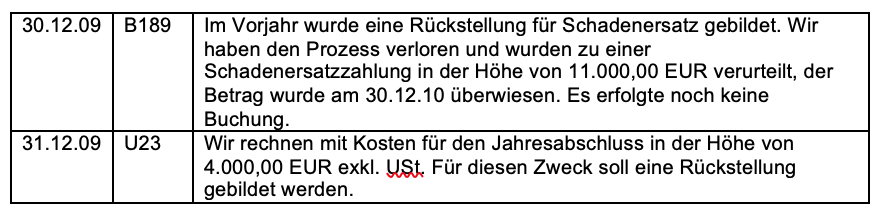 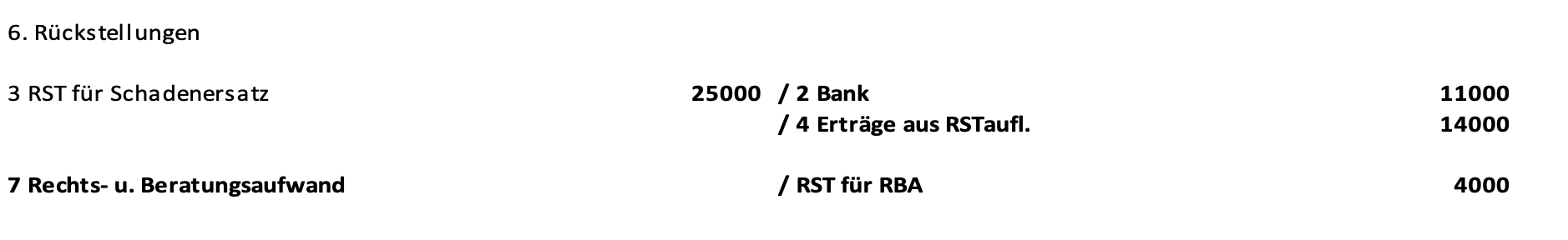 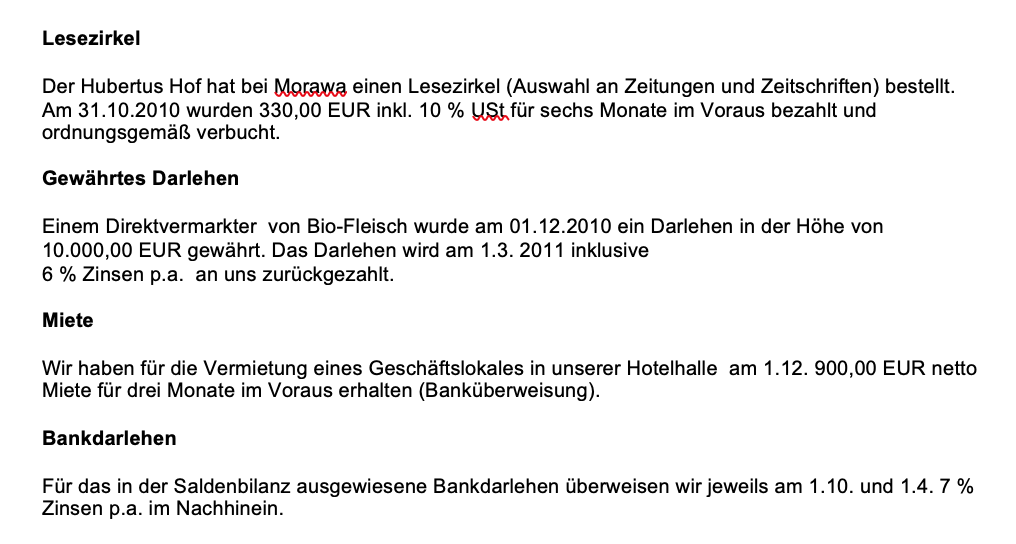 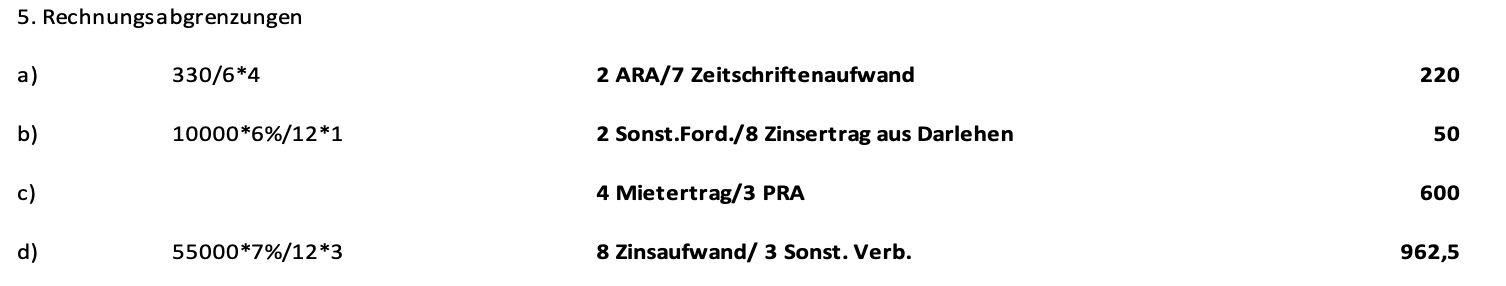 300/6*4
200
Rechnungsabgrenzungen erkennen: (4 Arten, eigene und fremde Vorauszahlungen, eigenen und fremde Rückstände) 
Eigene Vorauszahlung für Lesezirkel: … 2 ARA / 7 Literaturaufwand … von den 6 Monaten (Nov-Apr) gehören 4 in das nächste Jahr
Fremder Rückstand: Die Zinsen werde erst bei Rückzahlung überwiesen, daher ist für das Monat Dezember ein Zinsertrag einzubuchen
Fremde Vorauszahlung: … 4 Mieterträge / 3 PRA
Eigener Rückstand: … Die Zinsen (Aufwand) werden am 1.4. für 6 Monate im Nachhinein überwiesen, daher ist am 31.12. ein Zinsaufwand für die Monate des Abschlussjahres einzubuchen (Okt-Dez)
Rückstellungen erkennen
Rückstellungen: Ungewissheit in Höhe bzw. ob und wann … Rückstellung
Rückstellung, die für letztes Jahr gebildet war zu wenig, daher muss noch Aufwand aus VP gebucht werden
Keine weitere Bildung erforderlich
Musterklausur
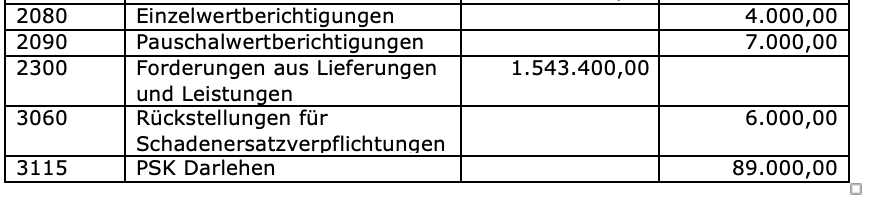 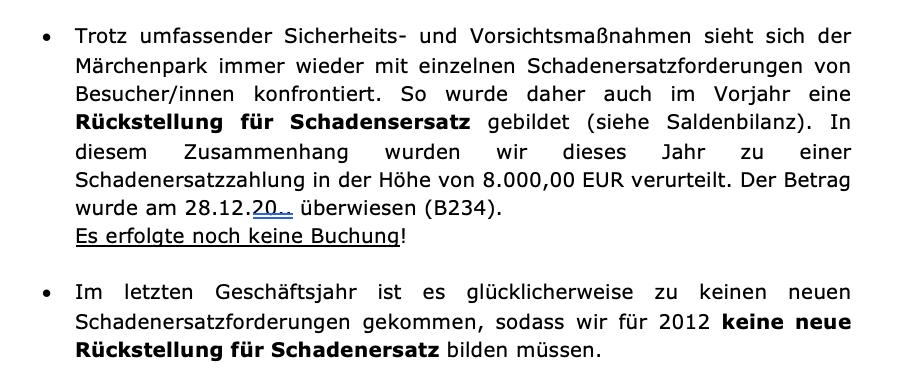 Rechnungsabgrenzungen erkennen: (4 Arten, eigene und fremde Vorauszahlungen, eigenen und fremde Rückstände) 
Fremde Vorauszahlung: … Erträge / PRA
Eigene Vorauszahlung: … ARA / Aufwand
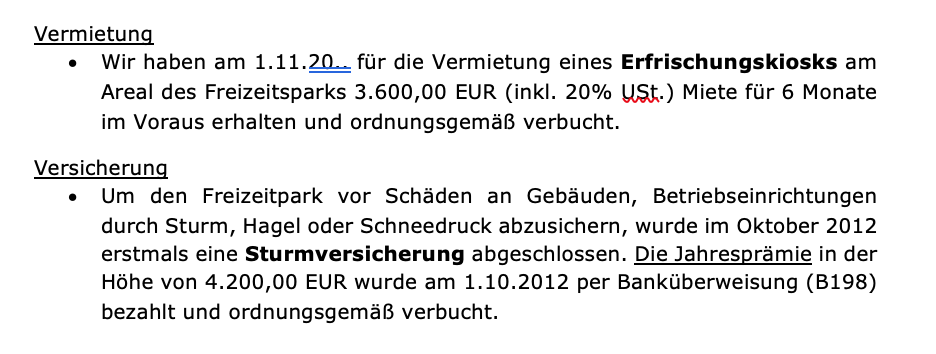 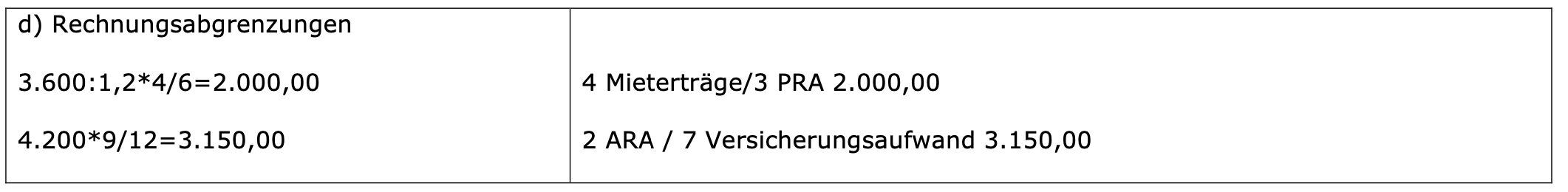